Learning About IPM and its Role in Pesticide Resistance Management
Norm Leppla, Director
UF/IFAS Statewide IPM Program
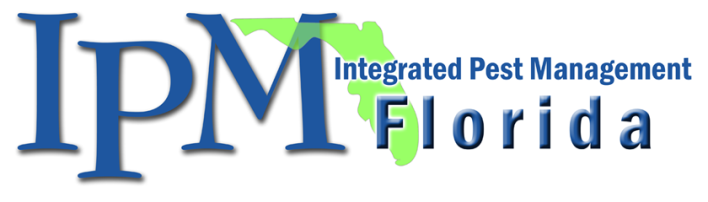 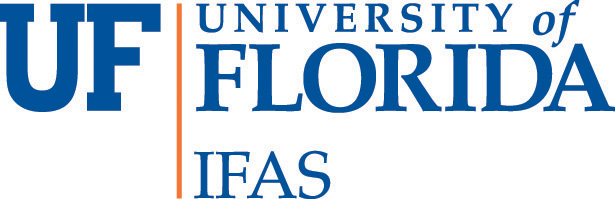 Pesticide Resistance Topics
What is integrated pest management (IPM)? 
Role of IPM in pesticide resistance management
IPM instruction materials available in Florida
What is IPM?
It coordinates the use of pest biology, environmental information, and available technology to prevent unacceptable levels of pest damage by the most economical means, while posing the least possible risk to people, property, resources, and the environment (USDA).
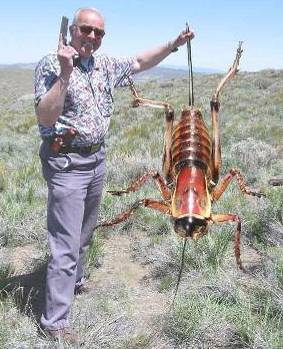 IPM System
Pest outbreaks &   disease epidemics 
Environmental contamination
Human health hazards
Pest mgmt. costs
Reduce risks
INCREASE…
 Reliability 
 Sustainability
Chem
Biological Control
Cultural Methods
IPM Tactics
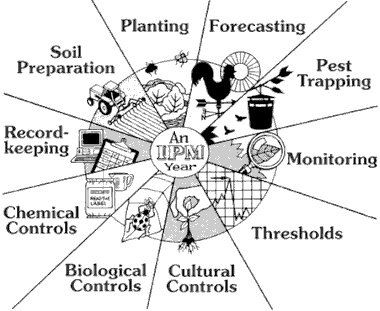 Complete IPM System
Biological knowledge
 Monitoring and inspection
 Act to control pests when necessary
 Choose least-risk options 
 Long-term, preventative practices
 Evaluation and recordkeeping
 Pesticide management
 Continual improvement
PesticidesVersus IPM
Invasive Pest
Resistant Crop
Competitors
 Natural enemies
 Resistant varieties
Vulnerable Crop
Integrated pest management program

  Cultural practices
  Scouting, ID of pests & NEs
  Conservation of Comp. & NEs
  Augmentation of NEs
  Reduced-risk insecticides
  Resistance management
Pesticide program

  New insecticides
  New formulations
  Application methods
  Resistance management
Role of IPM in Pesticide Resistance Management
Pesticide resistance management is part of IPM- resistant crop varieties, competitors and natural enemies, monitoring, sanitation, crop rotation, adjacent crops and weeds, pesticides, and avoiding continuous year-round cultivation of a single crop. 
Determine the presence and status of pests in the crop- ID, population dynamics (stages), abundance, thresholds. 
Apply pesticides- selection, rates, application coverage, timing, frequency, rotation, mixtures, resistance monitoring, biopesticides.
Develop and refine a resistance management plan with stakeholders (growers, crop advisors, pesticide suppliers).
Pesticide Resistance Management
Pesticide resistance is a genetic change in an organism in response to selection by the toxicant.
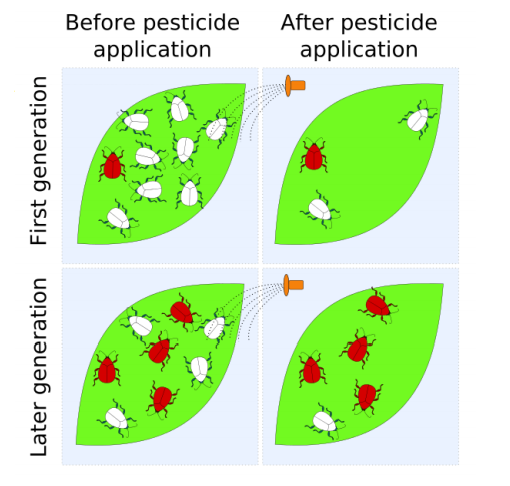 Resistance Levels and Pesticide Rotation
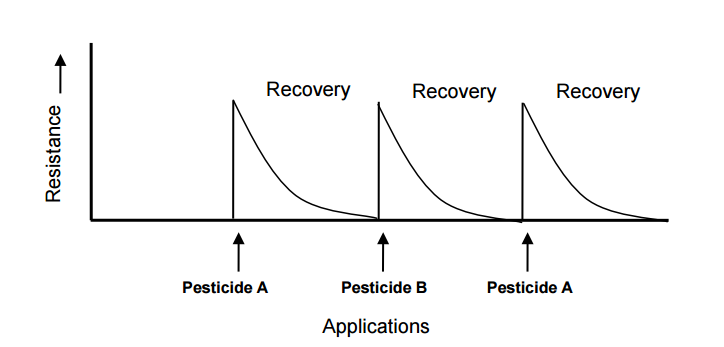 Guidelines on Prevention and Management of Pesticide Resistance
http://www.eppo.int/PPPRODUCTS/resistance/FAO_RMG_Sept_12.pdf
Pesticide Resistance
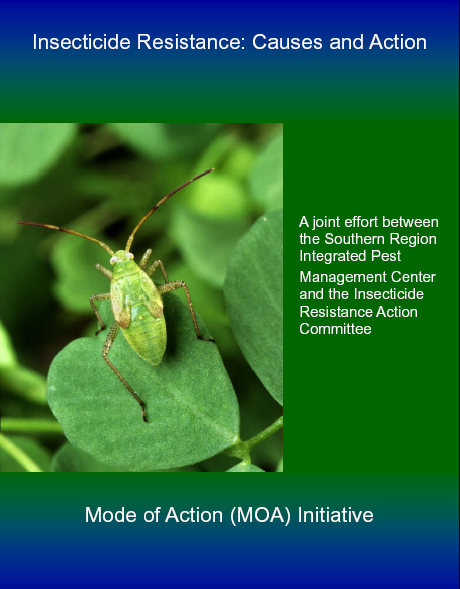 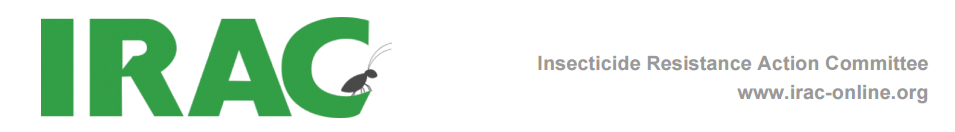 IRAC
HRAC
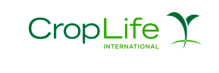 FRAC
Fred Fishel (University of Florida) 
EDIS- http://edis.ifas.ufl.edu/pdffiles/PI/PI12100.pdf
Principles of Pesticides- http://agronomy.ifas.ufl.edu           	/pdfs/syllabi/ipm5305.pdf

		  Alan Roe (Utah State University)
http://utahpests.usu.edu/ipm/files/uploads/pptdocs/05sh-pesticides-new.pdf
IRAC Insecticide Classification
Acetylcholine esterase inhibitor (Carbamates, Carbaryl; Organophosphates, Malathion)
GABA-gated chloride channel antagonists (Cyclodiene organochlorines, chlordane; Phenylpyrazoles, Fipronil)
Sodium channel modulators (Pyrethroids, Pyrethrins, Bifenthrin; DDT, Methoxychlor, DDT)
Nicotinic Acetylcholine receptor agonists (Neonicotinoids, Imidacloprid; Nicotine Nicotine; Sulfoxaflor, Sulfoxaflor
Nicotinic Acetylcholine receptor allosteric activators (Spinosyns, Spinosad)
Chloride channel activators (Avermectins, Abamectin; Milbemycins) 
Juvenile hormone mimics (Juvenile hormone analogues, Methoprene, Fenoxycarb, Pyriproxyfen)
Miscellaneous nonspecific (multi-site) inhibitors (Alky halides, Methyl bromide, Chloropicrin, Sulfuryl fluoride)
Selective homopteran feeding blockers (Pymetrozine, Flonicamid)
Mite growth inhibitors (Clofentezine)
Microbial disruptor of insect midgut membranes (Bacillus thuringiensis and the insecticidal proteins they produce; Bacillus sphaericus)
Inhibitors of mitochondrial ATP synthase (Diafenthiuron; Organotin miticides, Azocyclotin)
Uncouplers of oxidative phosphorylation via disruption of proton gradient (Chlorfenapyr; Sulfuramid)
Nicotinic acetylcholine receptor channel blockers (Nereistoxin analogues, Bensultap) 
Inhibitors of chitin biosynthesis, type 0 (Benzoylureas, Diflubenzuron) 
Inhibitors of chitin biosynthesis, type 1 (Buprofezin)
Moulting disruptor, Dipteran (Cyromazine)
Ecdysone receptor agonists (Diacylhydrazines, Tebufenozide)
Octopaminergic receptor agonists (Amitraz)
Mitochondrial complex III electron transport inhibitors (Hydramethylnon)
Mitochondrial complex I electron transport inhibitors (METI acaricides and insecticides, Fenpyroximate, Rotenone)
Voltage-dependent sodium channel blockers (Indoxacarb)
Inhibitors of acetyl CoA carboxylase - Lipid synthesis, growth regulation (Tetronic and Tetramic acid derivatives, Spirotetramat)
Mitochondrial complex IV electron transport inhibitors (Zinc phosphide, Cyanide)
Mitochondrial complex II electron transport inhibitors (Beta-ketonitrile derivatives, Cyenopyrafen) 
Vacant
Vacant
Ryanodine receptor modulators (Diamides, Chlorantraniliprole) 
(UN) Compounds of unknown or uncertain mode of action (Azadirachtin, Azadirachtin; Cryolite, Cryolite)
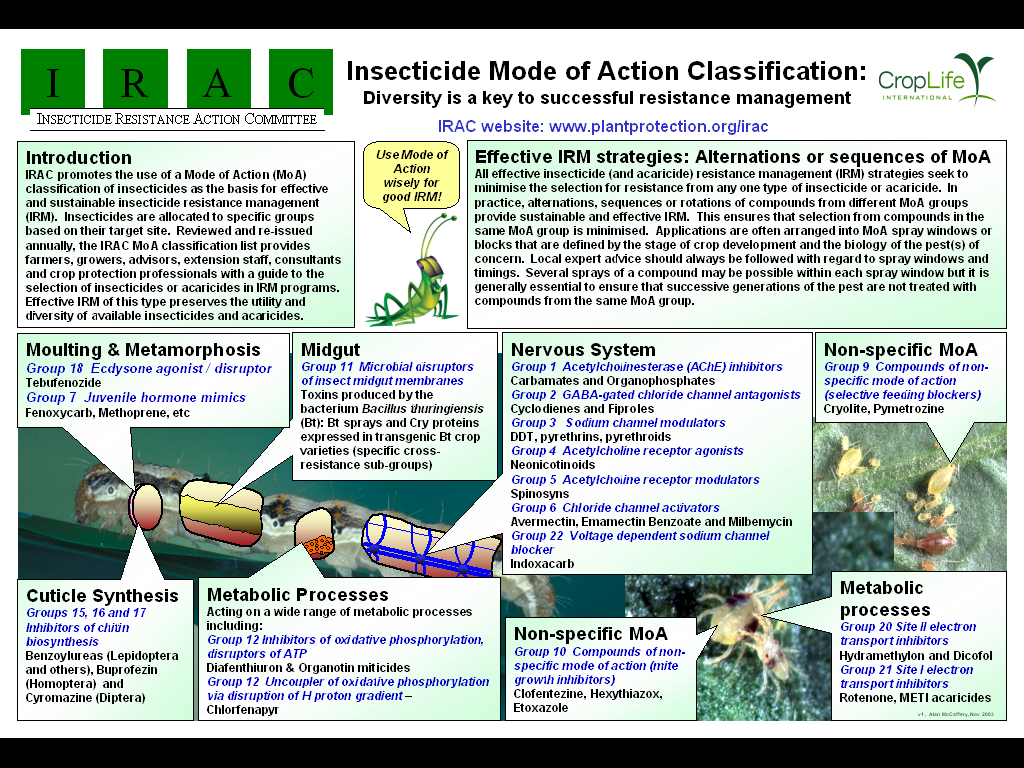 Pesticide Label
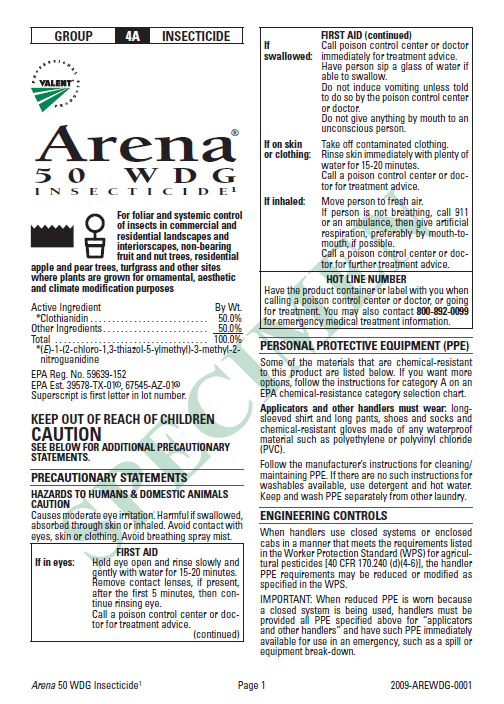 USER SAFETY RECOMMENDATIONS
Environmental Hazards
Directions for Use
AGRICULTURAL USE REQUIREMENTS
NON-AG USE REQUIREMENTS
LIMITED WARRANTY AND LIABILITY
RISKS OF USING THIS PRODUCT
RESISTANCE MANAGEMENT
RESTRICTIONS AND LIMITATIONS
Plant tolerance
Mixing instructions
Spray drift management
APPLICATION PROCEDURES
RESTRICTIONS AND LIMITATIONS
APPLICATION ON PLANTS FOR PESTS
STORAGE AND DISPOSAL
Southern Chinch Bug Insecticides
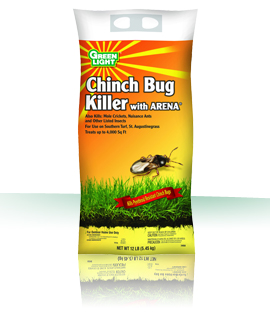 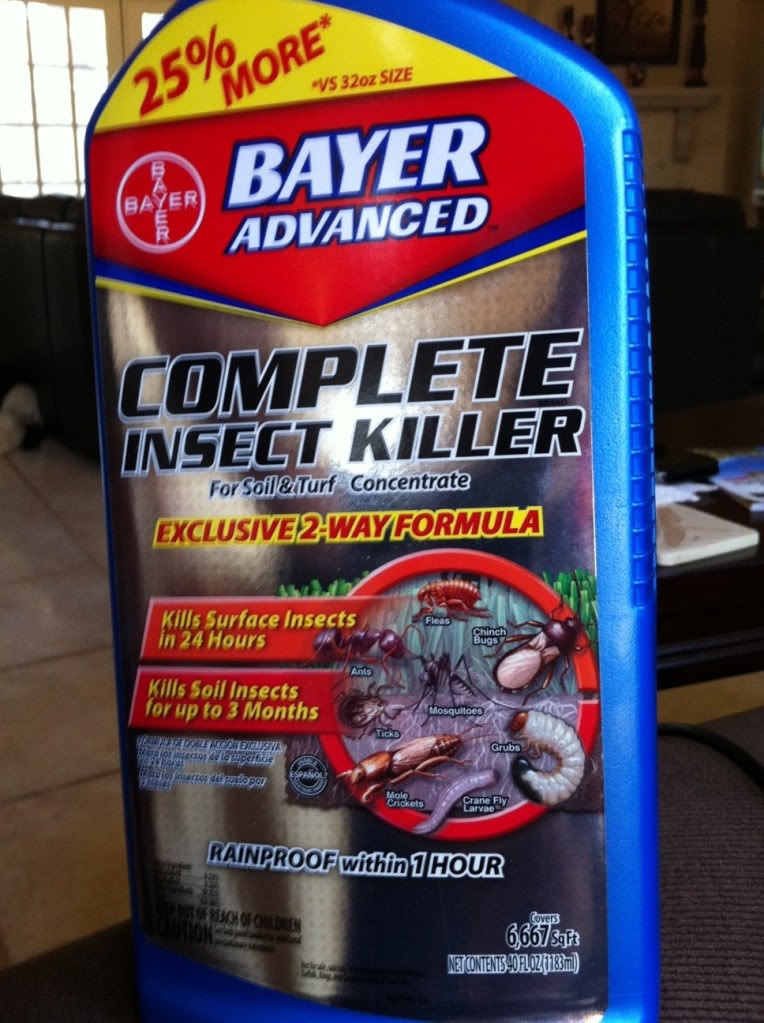 Clothianidin 50%, other by weight 50%
Imidacloprid 0.72%, beta-cyfluthrin 0.36%, other by weight 98.92%.
Insecticides Registered for Use on Southern Chinch Bug in Florida
Extension Guides
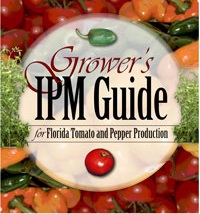 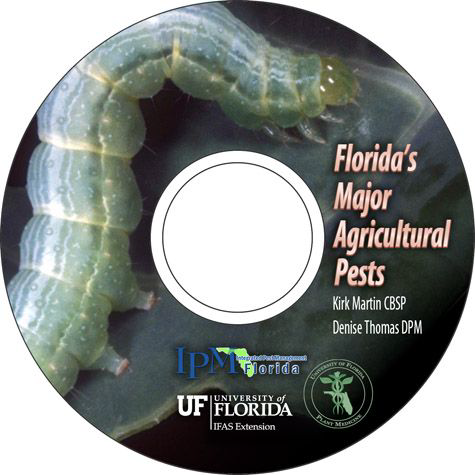 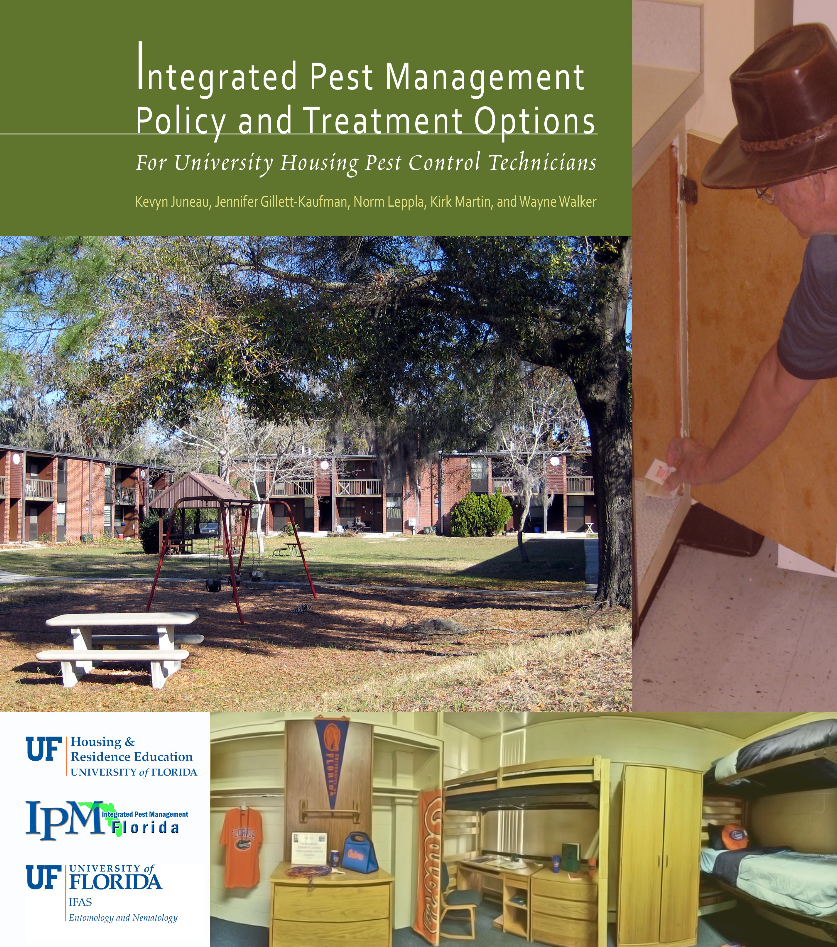 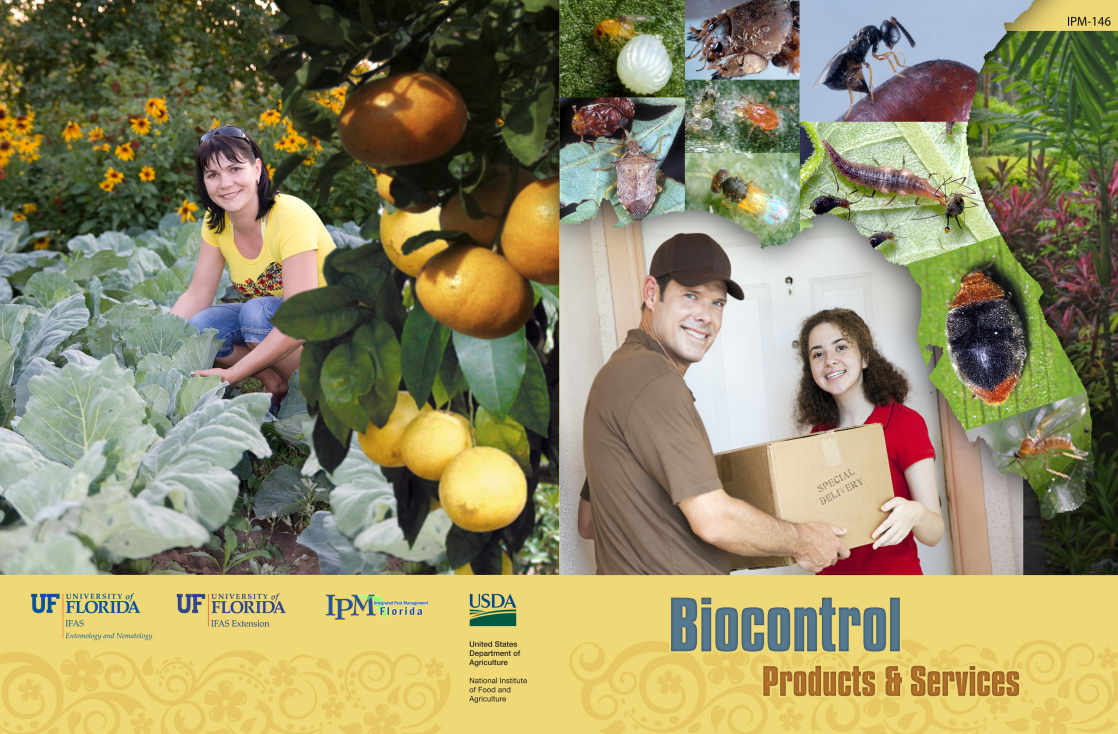 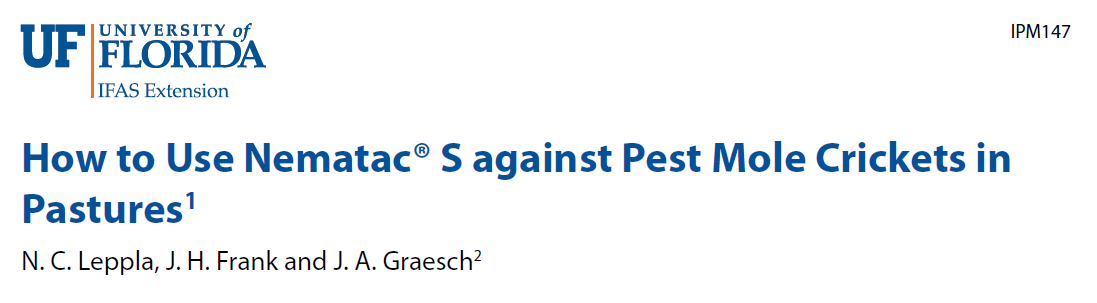 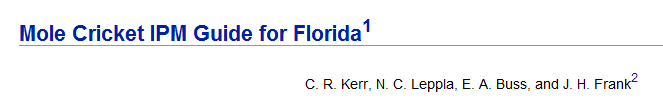 IPM Instruction Materials Available in Florida
Capinera- ENY 5231 Insect Pest and Vector Mgmt.
Cave- PMA 3010 Fundamentals of Pest Management 
Crow- NEM 6708 Field Plant Nematology 
Liburd- PMA 4570C, PMA 6228  Field Techniques in IPM
Weeks-  ALS 3153, ALS 5136  Agricultural Ecology 
Kern- ENY 3228, ENY 5228  Urban Vertebrate Pest Mgmt.
Koehler- ENY 4228 Pesticide Application, ENY 5222C Biology and ID of Urban Pests, ENY 5226C Principles of Urban Pest Management
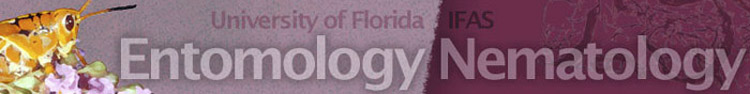 Electronic Data Information Source (EDIS)
Agriculture
Community Development
Environment
Families & Consumers
4H Youth development
Lawn & Garden
Aquaculture
 Crops
 Livestock
 Nursery & GH
 Organic farming
 Agricultural safety
 Small farms
 Turf & sod
http://edis.ifas.ufl.edu/
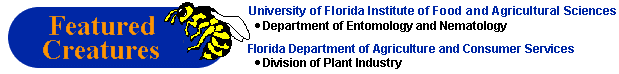 Featured Creatures provides in-depth profiles of insects, nematodes, arachnids and other organisms. The site is a cooperative venture of the University of Florida's Department of Entomology and Nematology and the Florida Department of Agriculture and Consumer Services' Division of Plant Industry. All articles are official publications of the University of Florida's Institute of Food and Agricultural Sciences.
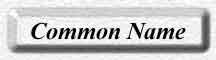 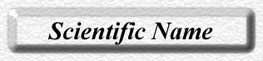 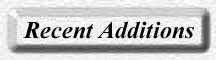 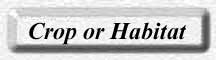 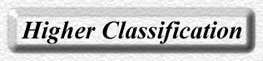 Pesticide Information
UF/IFAS Pesticide Information Office- Fred Fishel
NPIRS- National Pesticide 
	Retrieval System
CDMS- ChemSearch 
CDMS- http://www.cdms.net/
	LabelsMsds/LMDefault.aspx
 EPA- http://www.epa.gov/ 	opp00001/regulating/
	registering/data_sources.htm
 Extension Pesticide Applicator Training
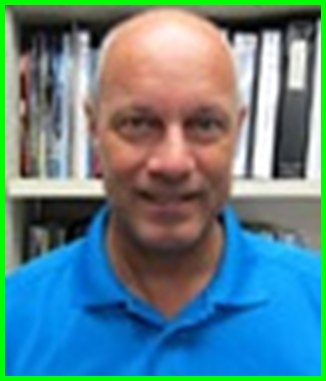 Urban Pest Management
(Urban IPM)- Phil Koehler
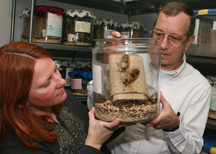 Certificate in Urban
Pest Management
15 Credits
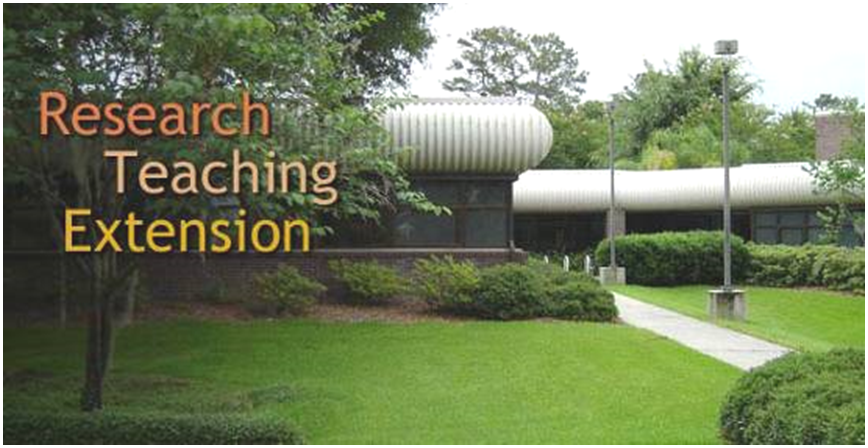 Certificate in Landscape Pest Management
15 Credits
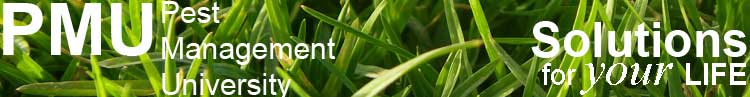 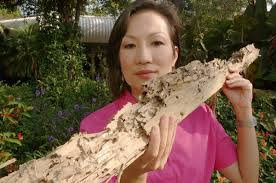 Faith Oi
Termite Training 
General HouseholdPest (GHP) Training 
Landscape & Ornamental(L&O) Pesticide Training
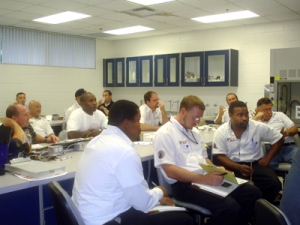 http://pmu.ifas.ufl.edu/
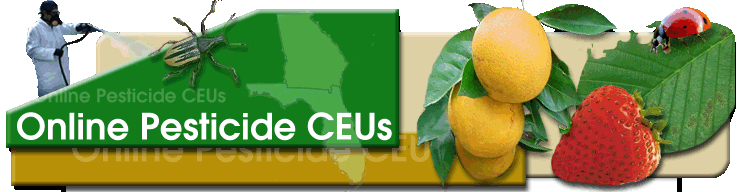 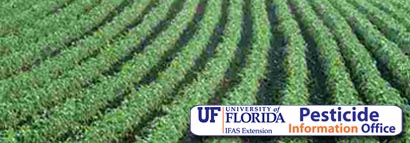 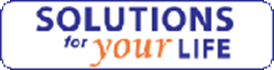 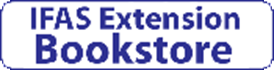 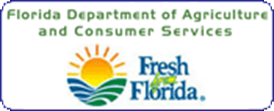 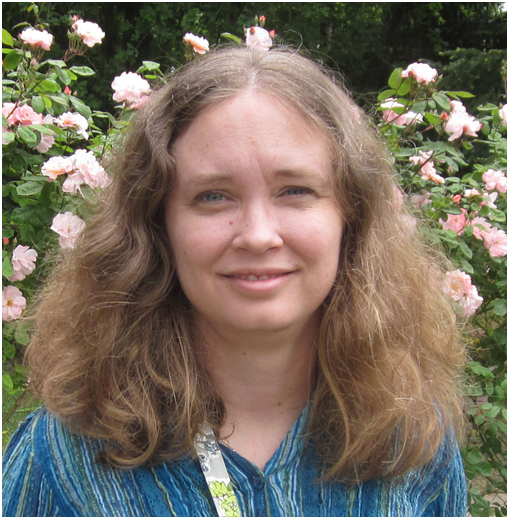 University of Florida 
Plant Medicine Program
Teaching IPM to Future
 Plant Doctors
Amanda Hodges, Director
IPM Education and Training
Identify key pests and beneficials
Understand organism’s ecology and adaptability
Master scouting and other monitoring techniques
Apply economic and other action thresholds
Prevent pest outbreaks through habitat manipulation
Design systems of mitigation that minimize environmental impact
Have experience with the habitat, e.g., crops
Understand laws and regulations pertinent to IPM
Be familiar with the safe and appropriate use of pesticides
Access pest management information and organizations
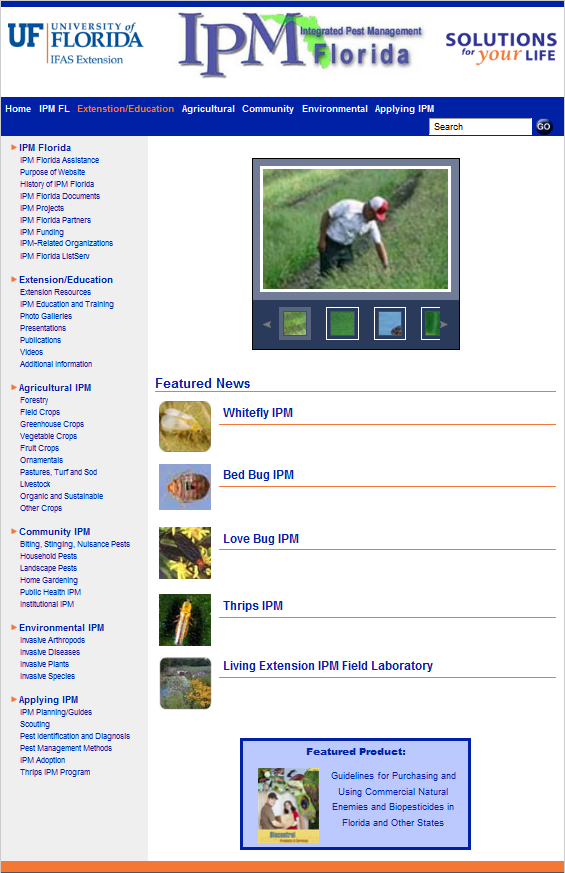 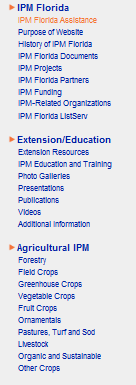 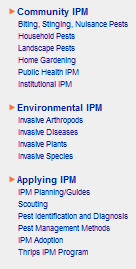 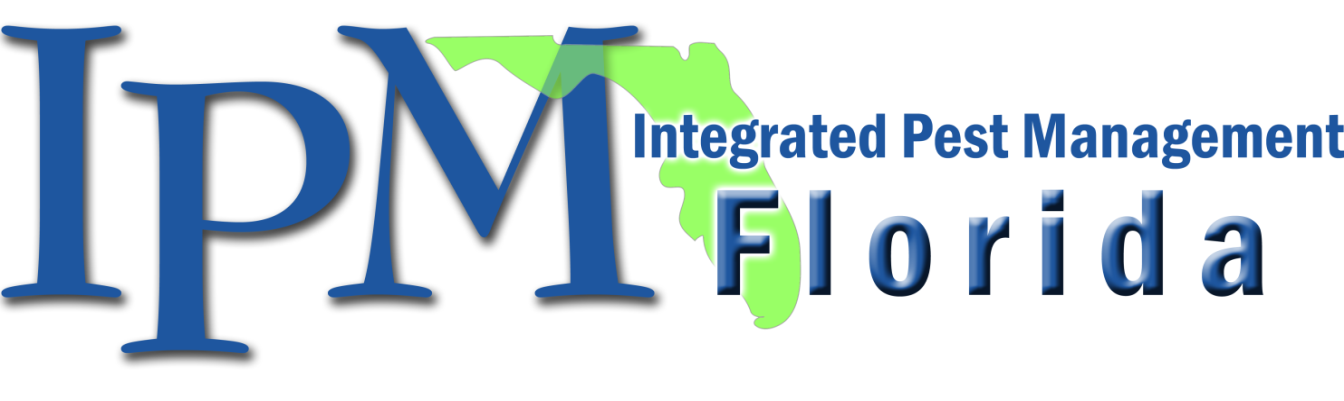 http://ipm.ifas.ufl.edu
IPM Florida provides statewide, interdisciplinary and inter-unit coordination and assistance for UF/IFAS integrated pest management research Extension and education faculty